2.6) Combining transformations
Your turn
Worked example
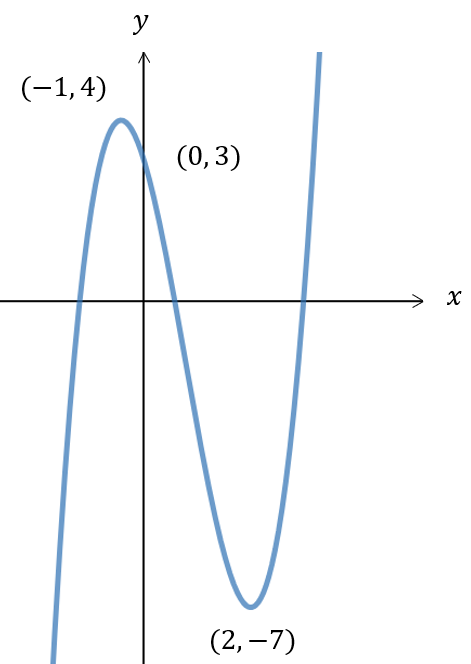 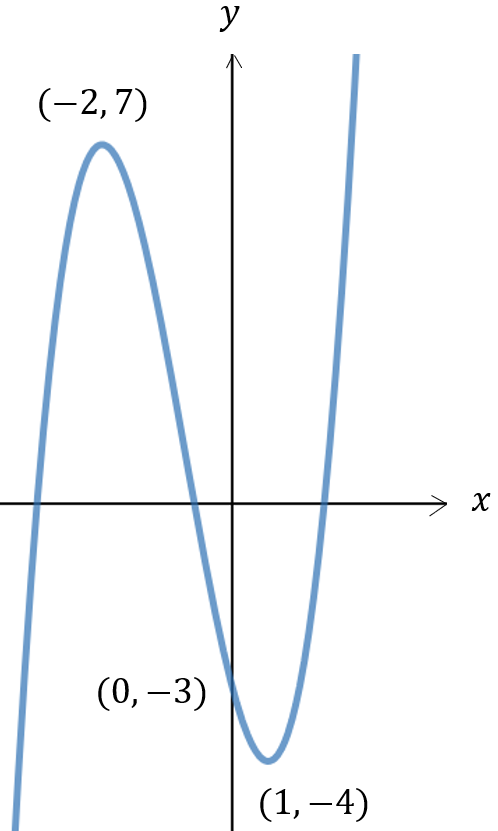 Your turn
Worked example
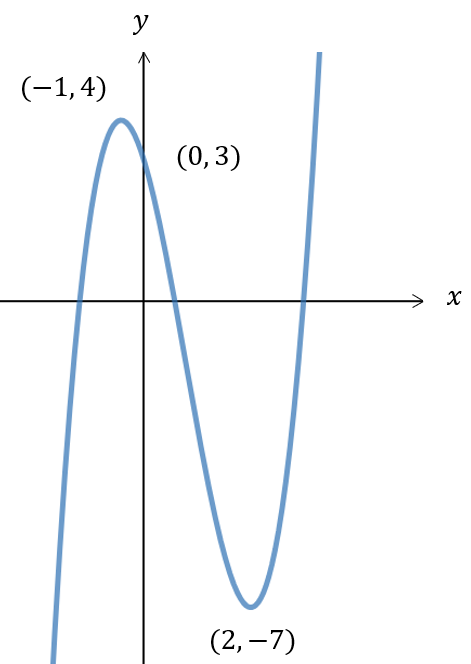 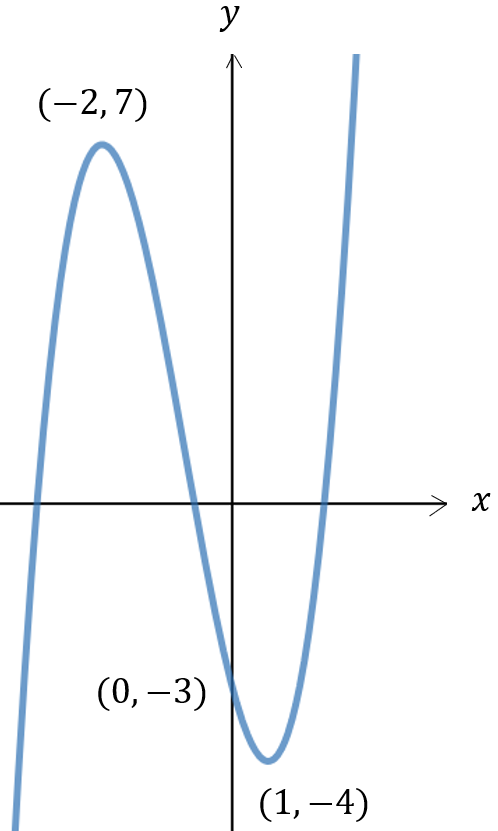 Your turn
Worked example
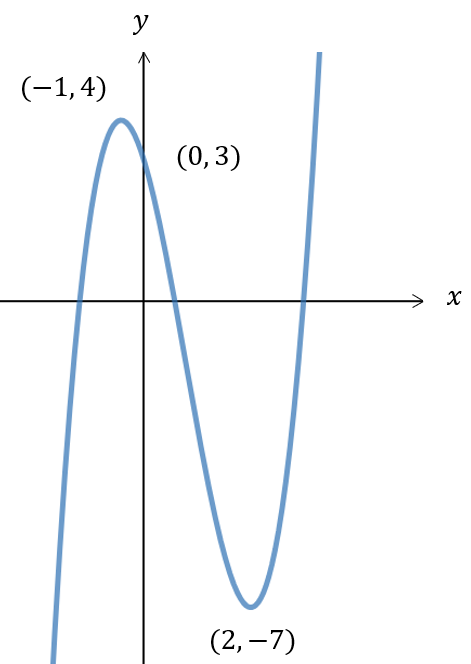 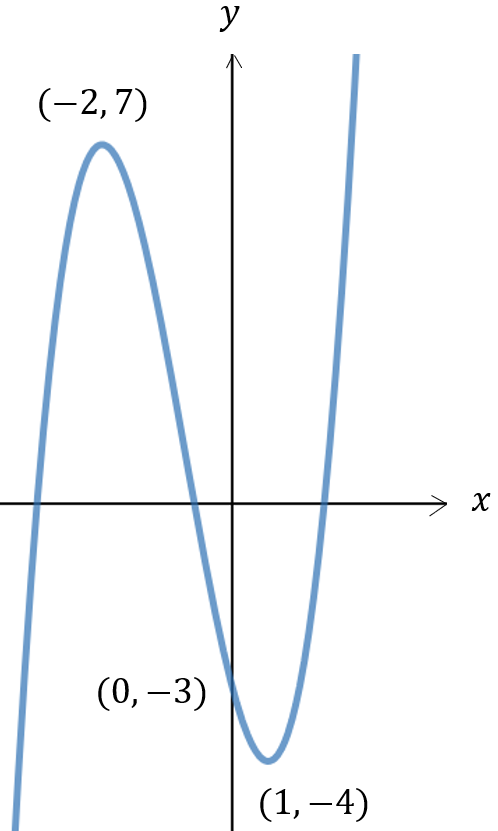 Your turn
Worked example
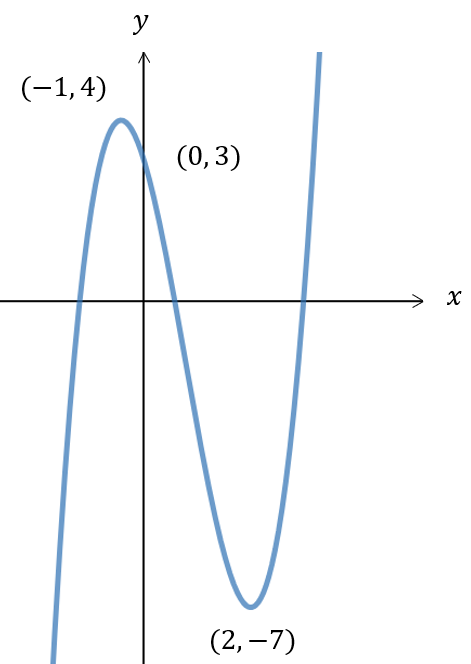 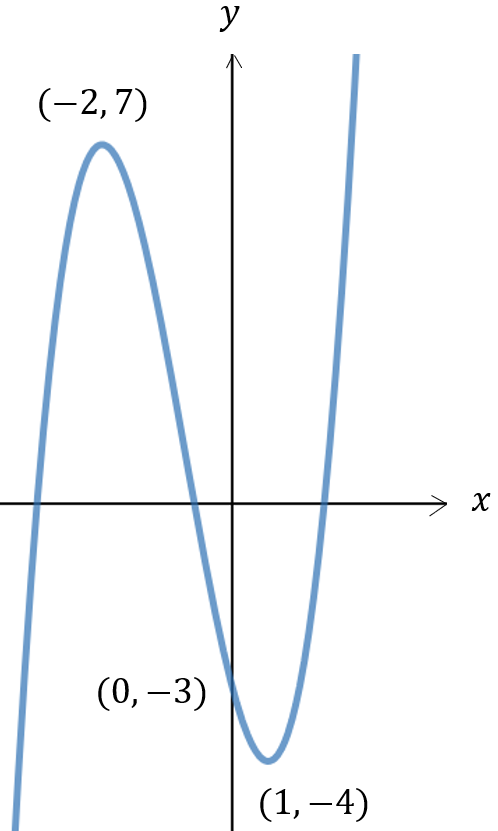 Your turn
Worked example
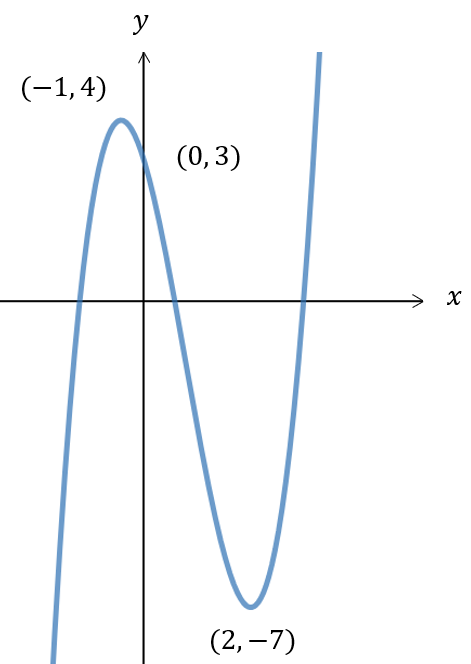 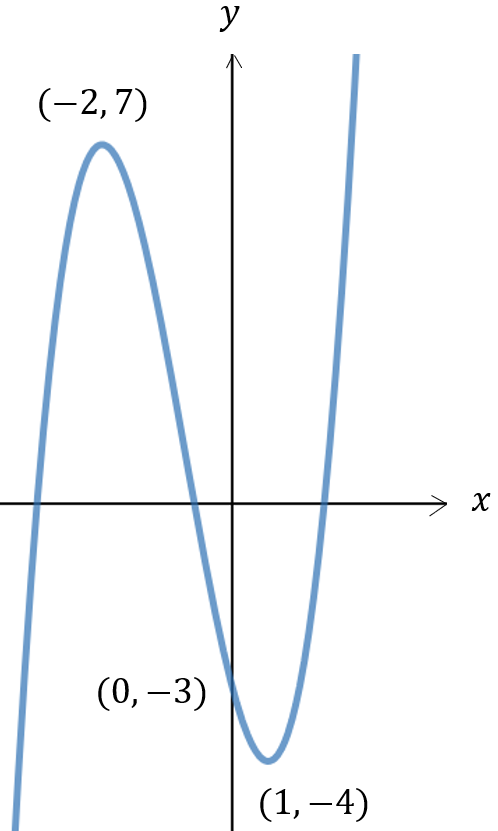 Your turn
Worked example
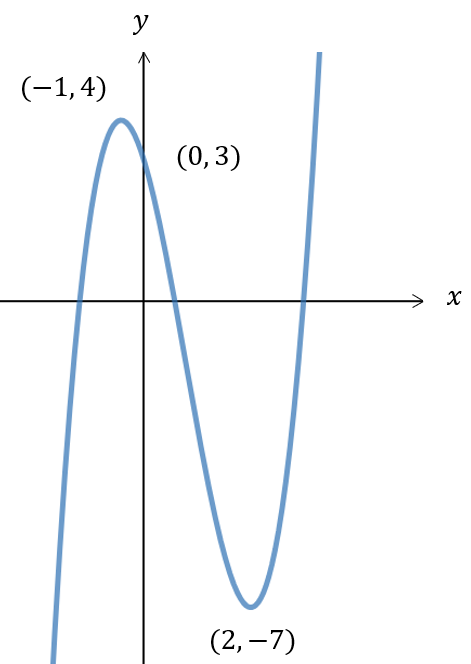 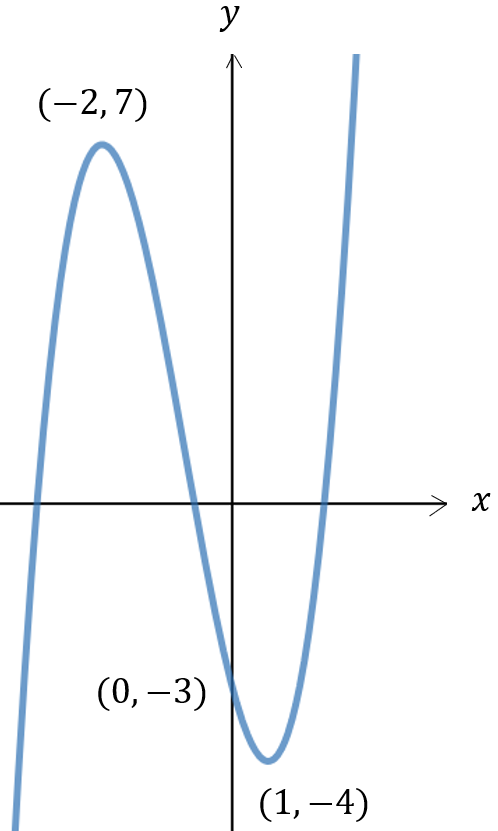 Your turn
Worked example
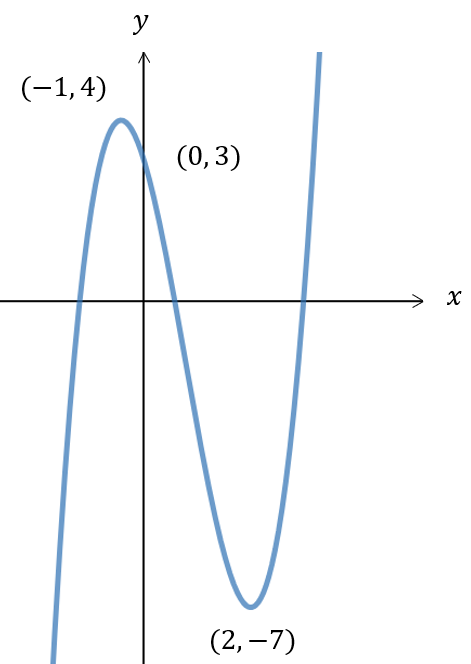 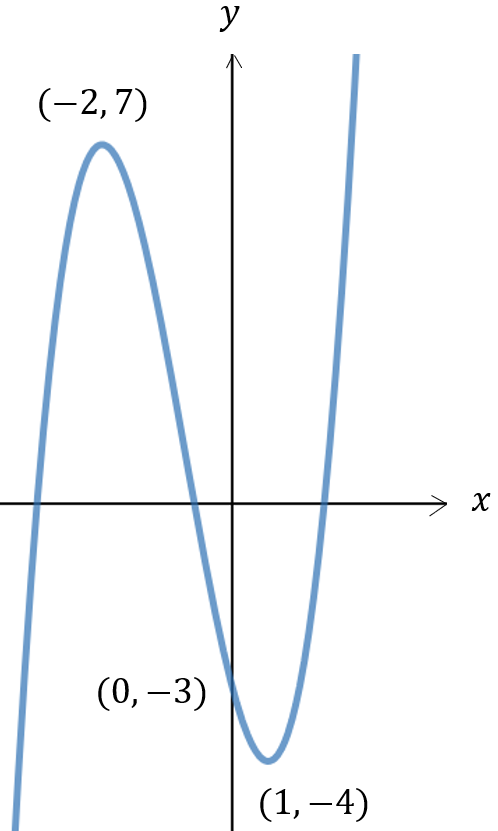 Your turn
Worked example
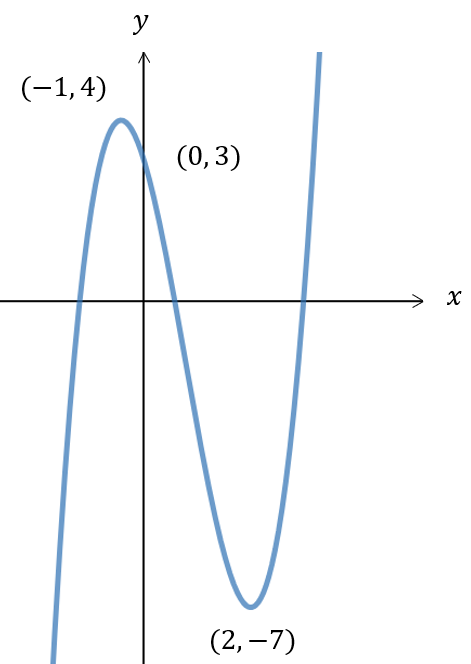 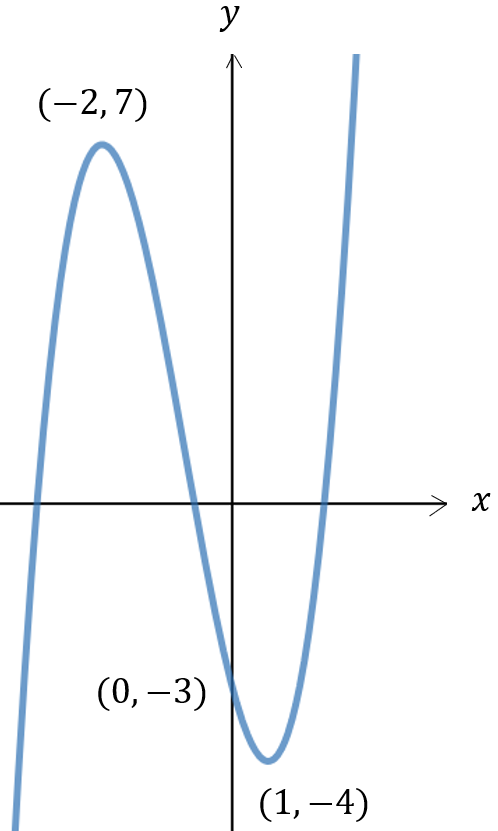 Your turn
Worked example
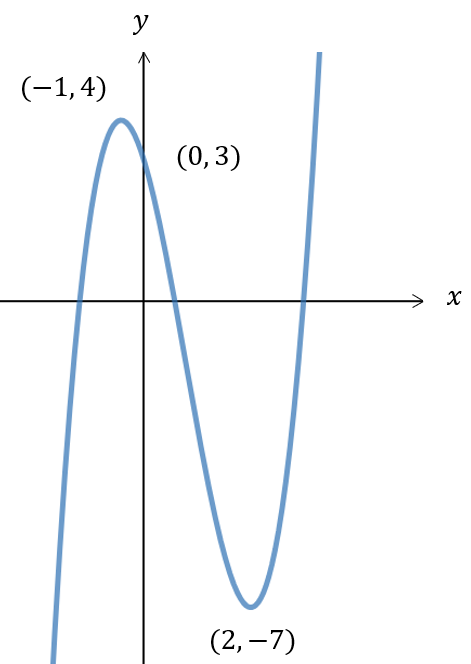 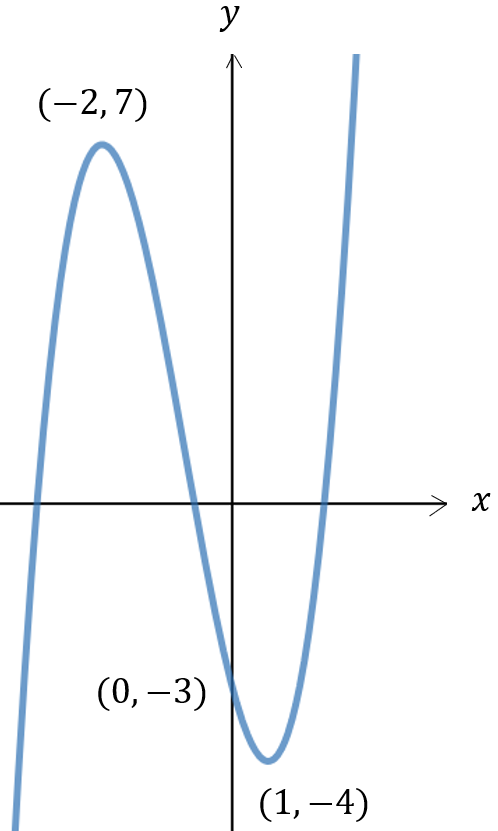 Your turn
Worked example
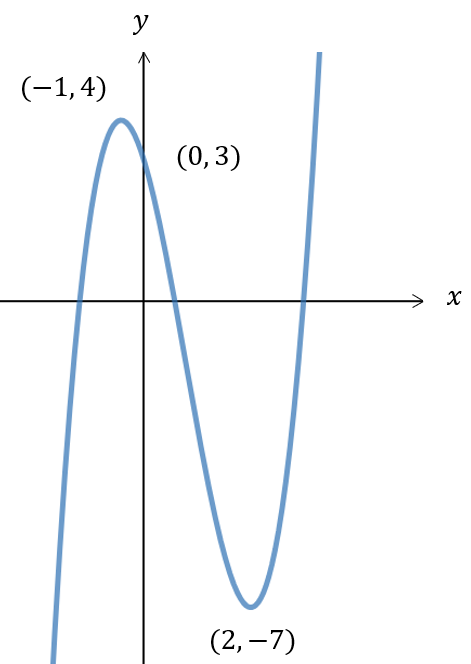 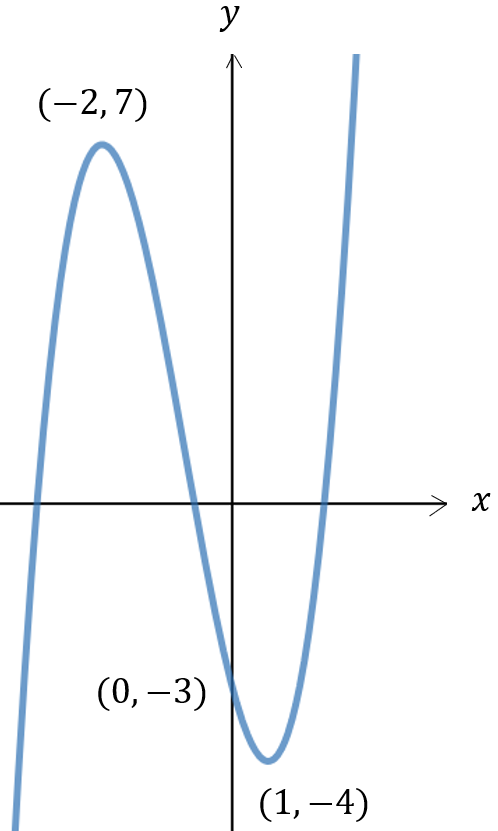 Your turn
Worked example
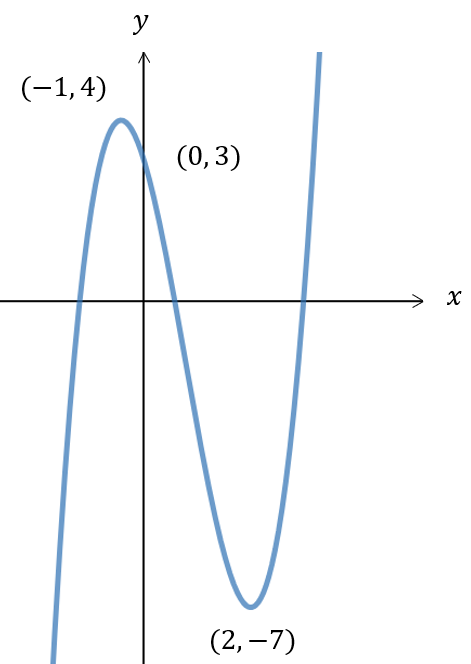 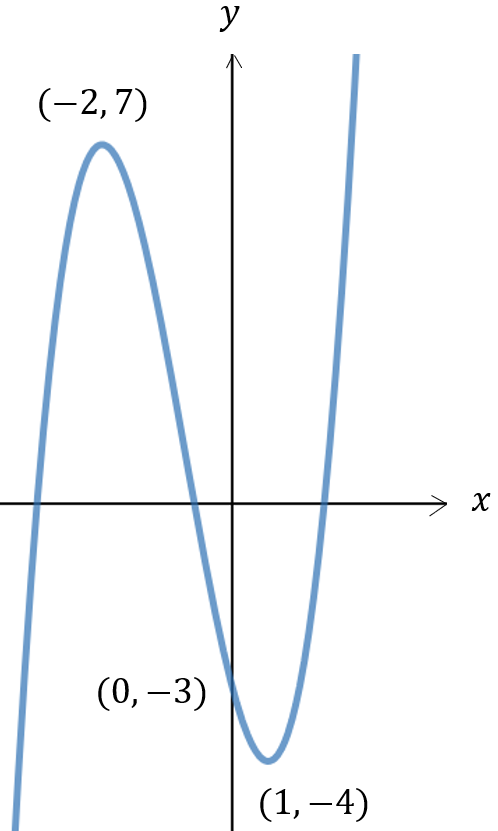 Your turn
Worked example
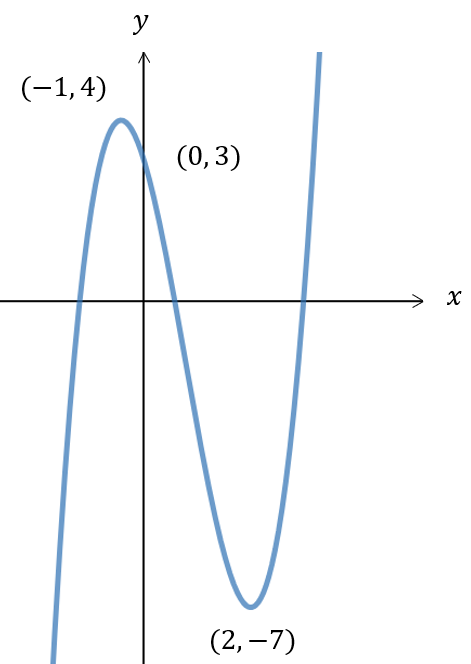 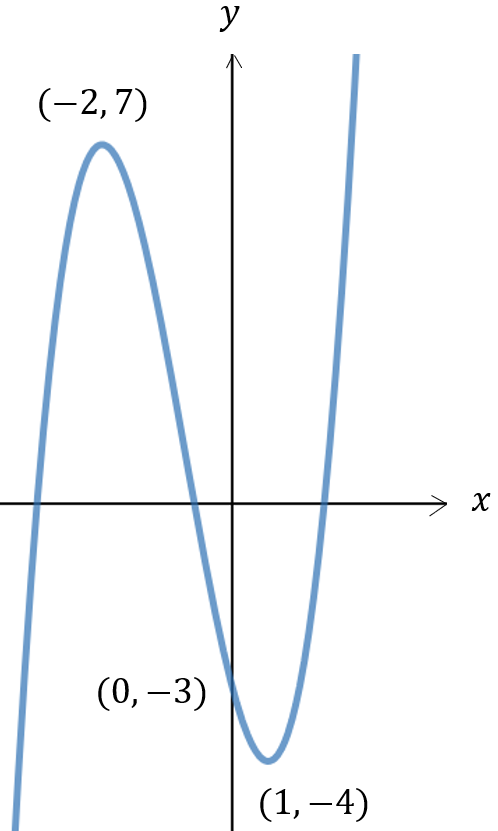 Your turn
Worked example
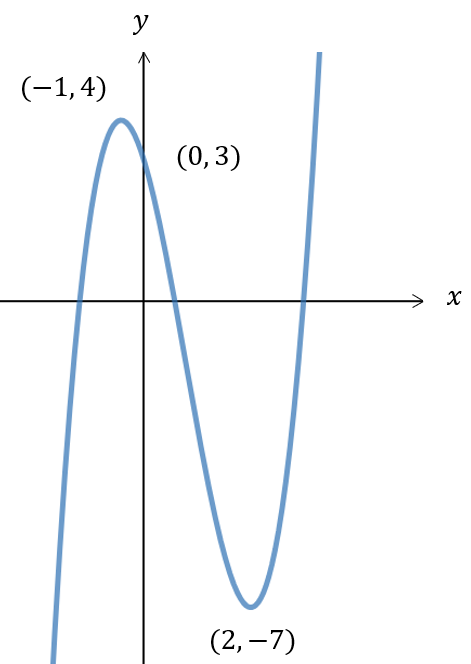 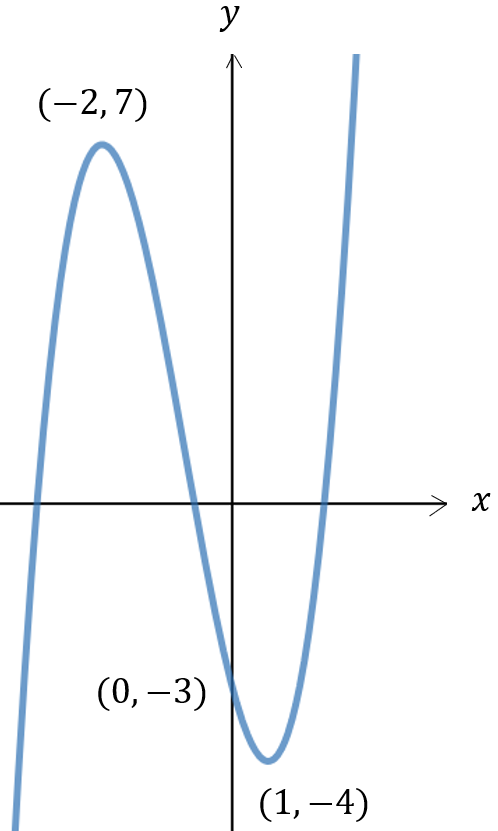 Your turn
Worked example
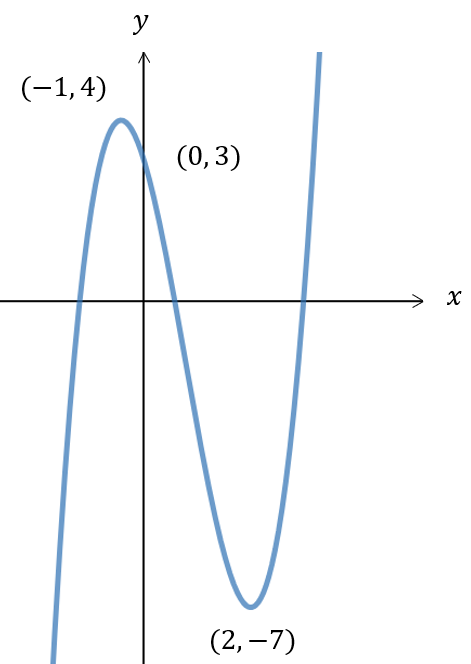 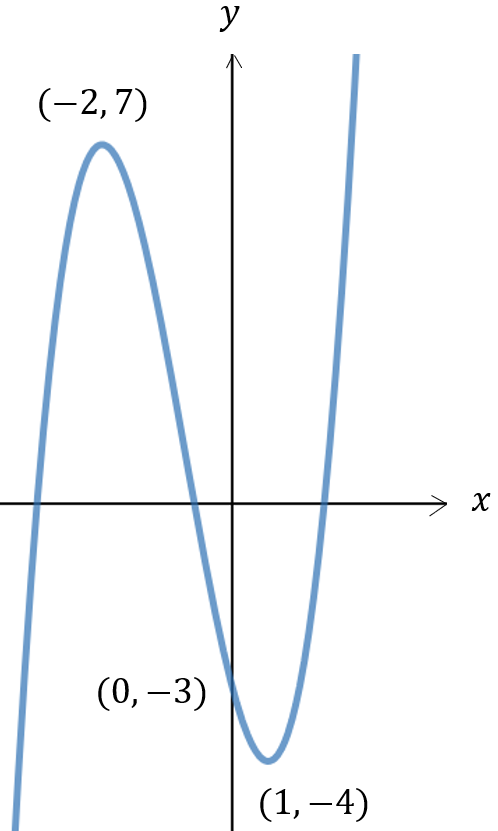 Your turn
Worked example
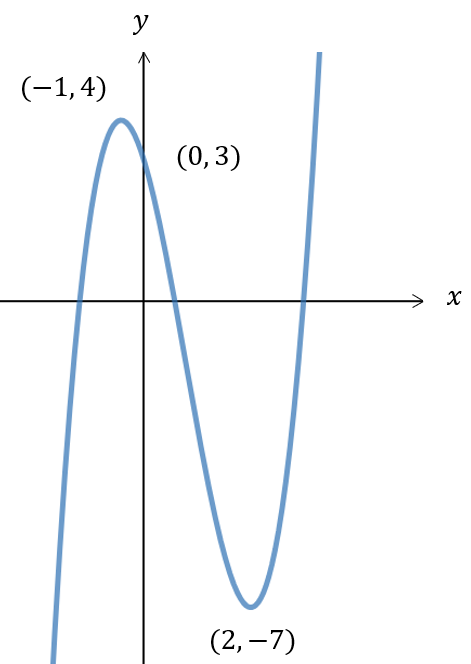 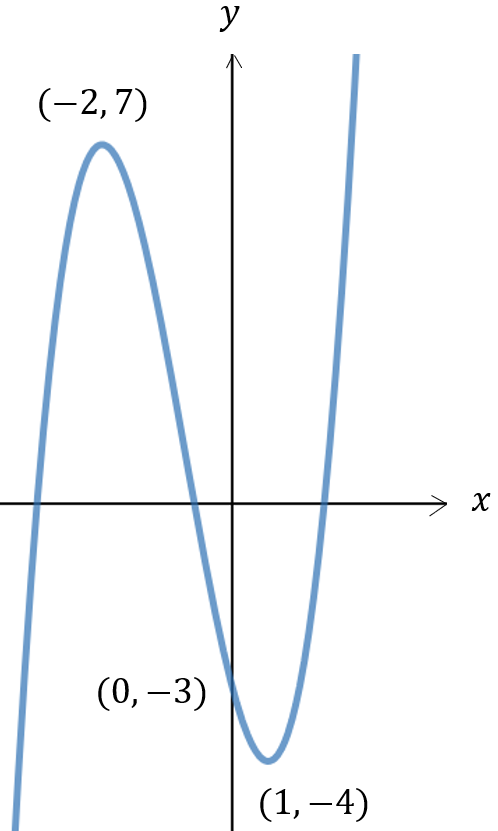 Your turn
Worked example
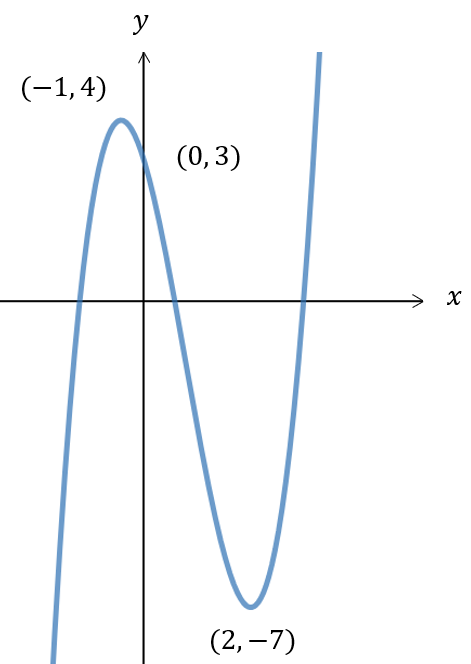 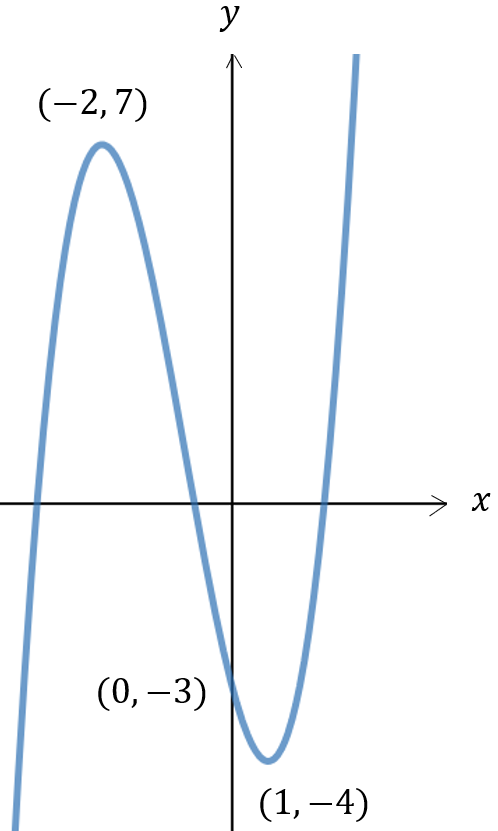 Your turn
Worked example
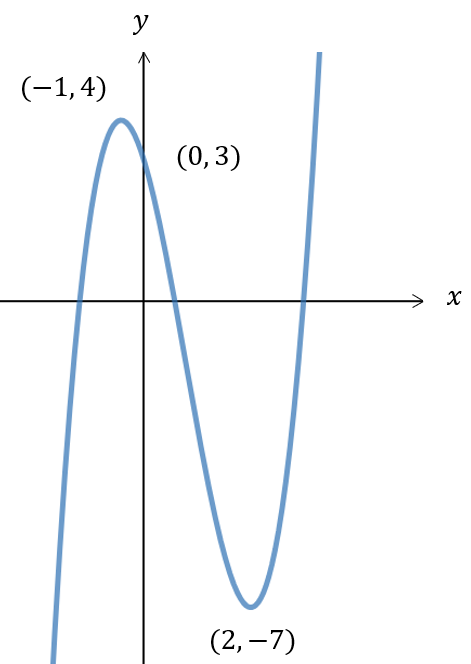 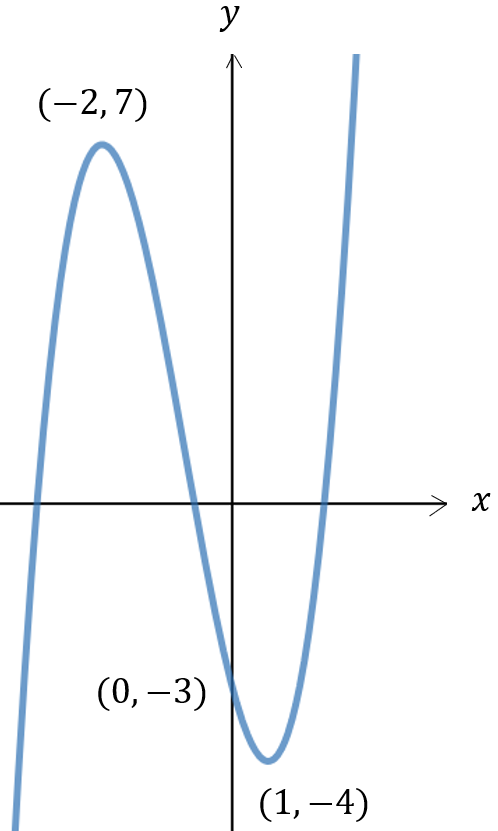 Your turn
Worked example
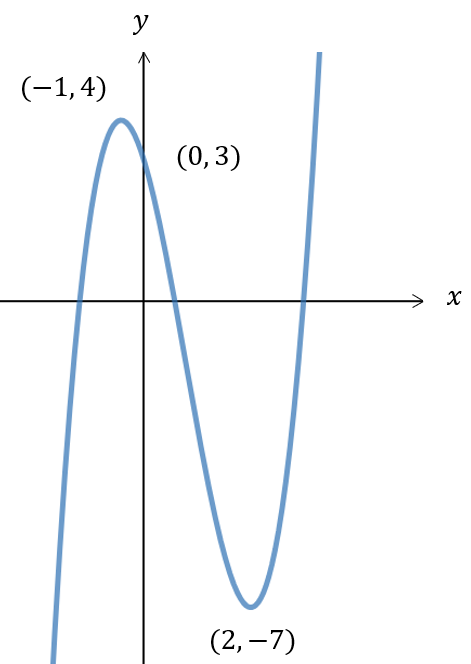 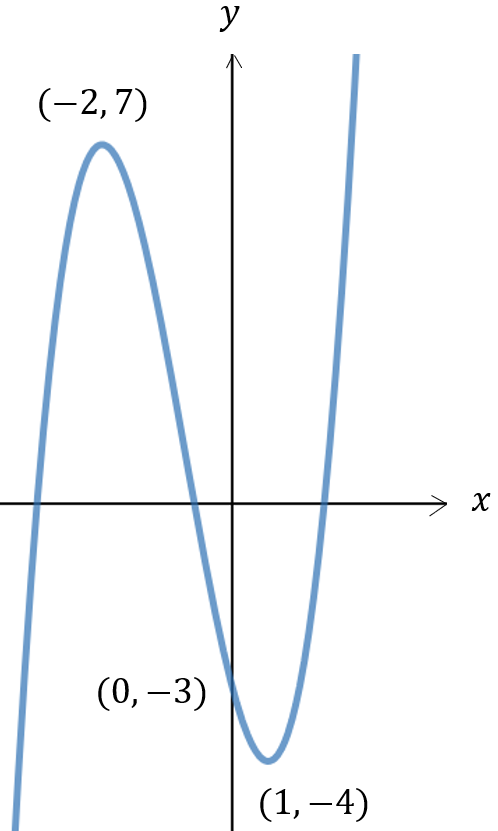